UNIT-5
LAPLACE TRANSFORM AND Z - TRANSFORM
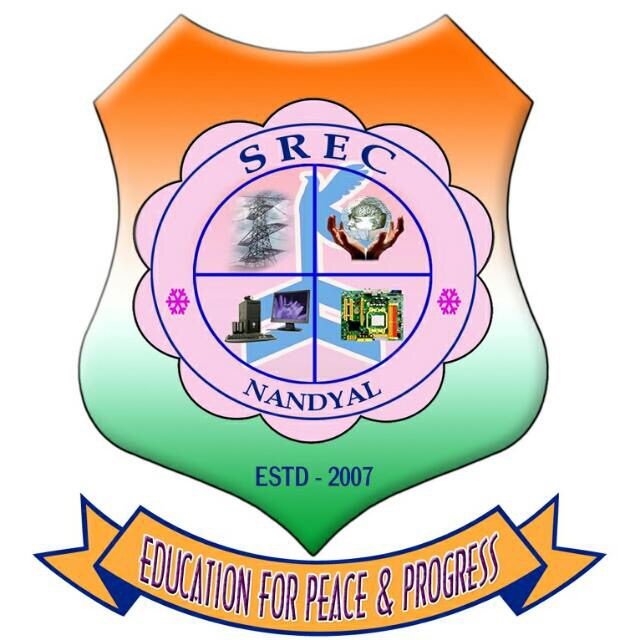 SANTHIRAM ENGINEERING COLLEGE
Presented By                                           
                                       Dr.Y.Mallikarjuna Rao
								 Associate Professor & HoD
								     Department of E C E
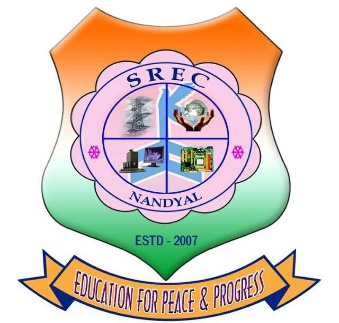 LAPLACE TRANSFORM:-
Mallikarjuna Rao |ECE|SREC
Laplace Transform and Z-Transform/ 5 - 
Slide No.1
Mallikarjuna Rao |ECE|SREC
Laplace Transform and Z-Transform/ 5 - 
Slide No.2
Mallikarjuna Rao |ECE|SREC
Laplace Transform and Z-Transform/ 5 - 
Slide No.3
Mallikarjuna Rao |ECE|SREC
Chapter  Name/ Number - Slide No.4
Mallikarjuna Rao |ECE|SREC
Laplace Transform and Z-Transform/ 5 - 
Slide No.5
Mallikarjuna Rao |ECE|SREC
Laplace Transform and Z-Transform/ 5 - 
Slide No.6
Mallikarjuna Rao |ECE|SREC
Laplace Transform and Z-Transform/ 5 - 
Slide No.7
-1
Mallikarjuna Rao |ECE|SREC
Laplace Transform and Z-Transform/ 5 - 
Slide No.8
Mallikarjuna Rao |ECE|SREC
Laplace Transform and Z-Transform/ 5 - 
Slide No.9
1
t
0
s
Laplace Transform and Z-Transform/ 5 - 
Slide No.10
Mallikarjuna Rao |ECE|SREC
L.T
Mallikarjuna Rao |ECE|SREC
Laplace Transform and Z-Transform/ 5 - 
Slide No.11
Mallikarjuna Rao |ECE|SREC
Laplace Transform and Z-Transform/ 5 - 
Slide No.12
L.T
Mallikarjuna Rao |ECE|SREC
Laplace Transform and Z-Transform/ 5 - 
Slide No.13
L.T
Mallikarjuna Rao |ECE|SREC
Laplace Transform and Z-Transform/ 5 - 
Slide No.14
L.T
Mallikarjuna Rao |ECE|SREC
Laplace Transform and Z-Transform/ 5 - 
Slide No.15
L.T
Mallikarjuna Rao |ECE|SREC
Laplace Transform and Z-Transform/ 5 - 
Slide No.16
Mallikarjuna Rao |ECE|SREC
Laplace Transform and Z-Transform/ 5 - 
Slide No.17
L.T
L.T
Mallikarjuna Rao |ECE|SREC
Laplace Transform and Z-Transform/ 5 - 
Slide No.18
L.T
Mallikarjuna Rao |ECE|SREC
Laplace Transform and Z-Transform/ 5 - 
Slide No.20
L.T
L.T
L.T
Mallikarjuna Rao |ECE|SREC
Laplace Transform and Z-Transform/ 5 - 
Slide No.20
Mallikarjuna Rao |ECE|SREC
Laplace Transform and Z-Transform/ 5 - 
Slide No.21
L.T
L.T
Mallikarjuna Rao |ECE|SREC
Laplace Transform and Z-Transform/ 5 - 
Slide No.22
L.T
L.T
Mallikarjuna Rao |ECE|SREC
Laplace Transform and Z-Transform/ 5 - 
Slide No.23
L.T
L.T
Mallikarjuna Rao |ECE|SREC
Laplace Transform and Z-Transform/ 5 - 
Slide No.24
L.T
L.T
Mallikarjuna Rao |ECE|SREC
Laplace Transform and Z-Transform/ 5 - 
Slide No.23
L.T
L.T
Mallikarjuna Rao |ECE|SREC
Laplace Transform and Z-Transform/ 5 - 
Slide No.24
Mallikarjuna Rao |ECE|SREC
Laplace Transform and Z-Transform/ 5 - 
Slide No.23
Z.T
D.T.F.T
Mallikarjuna Rao |ECE|SREC
Laplace Transform and Z-Transform/ 5 - 
Slide No.28
Z.T
Mallikarjuna Rao |ECE|SREC
Laplace Transform and Z-Transform/ 5 - 
Slide No.29
Mallikarjuna Rao |ECE|SREC
Laplace Transform and Z-Transform/ 5 - 
Slide No.30
Z.T
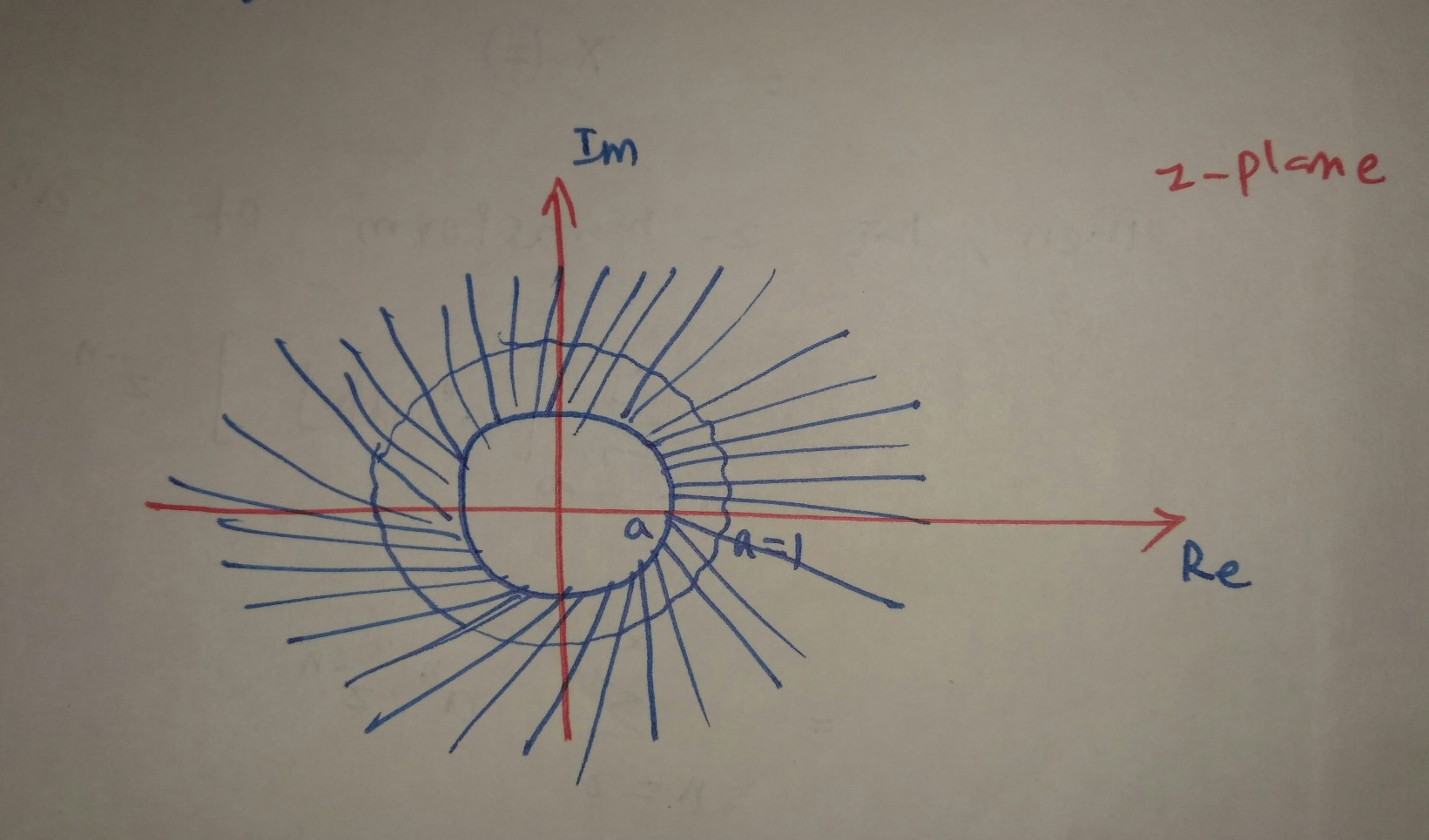 Mallikarjuna Rao |ECE|SREC
Laplace Transform and Z-Transform/ 5 - 
Slide No.31
Mallikarjuna Rao |ECE|SREC
Laplace Transform and Z-Transform/ 5 - 
Slide No.32
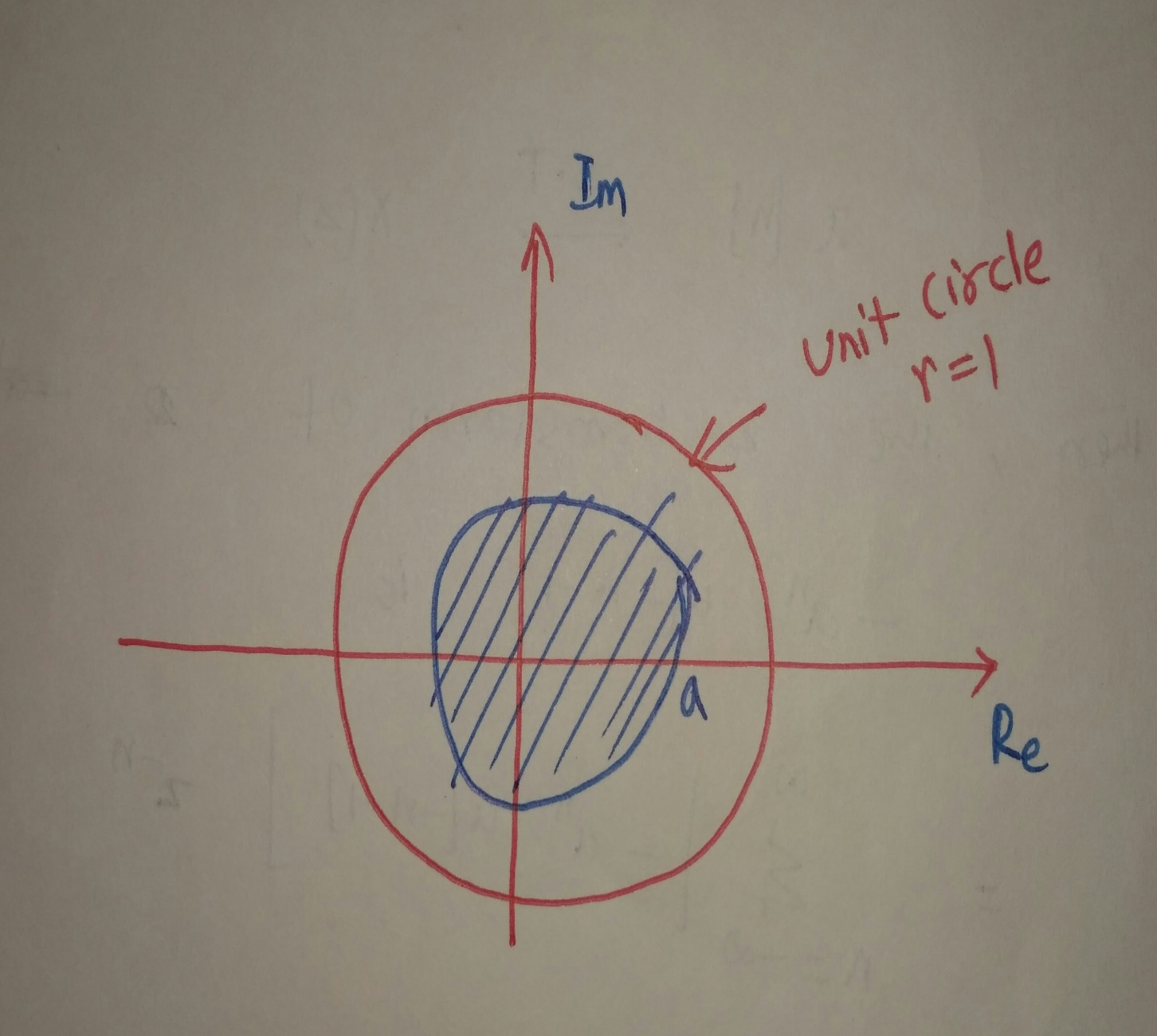 Z.T
Mallikarjuna Rao |ECE|SREC
Laplace Transform and Z-Transform/ 5 - 
Slide No.33
Mallikarjuna Rao |ECE|SREC
Laplace Transform and Z-Transform/ 5 - 
Slide No.34
Z.T
Z.T
Z.T
Z.T
Mallikarjuna Rao |ECE|SREC
Laplace Transform and Z-Transform/ 5 - 
Slide No.35
Z.T
Z.T
Z.T
Mallikarjuna Rao |ECE|SREC
Laplace Transform and Z-Transform/ 5 - 
Slide No.36
Mallikarjuna Rao |ECE|SREC
Laplace Transform and Z-Transform/ 5 - 
Slide No.37
Z.T
Z.T
Mallikarjuna Rao |ECE|SREC
Laplace Transform and Z-Transform/ 5 - 
Slide No.38
Z.T
Z.T
Z.T
Mallikarjuna Rao |ECE|SREC
Laplace Transform and Z-Transform/ 5 - 
Slide No.39
Mallikarjuna Rao |ECE|SREC
Laplace Transform and Z-Transform/ 5 - 
Slide No.40
Z.T
Z.T
Z.T
Mallikarjuna Rao |ECE|SREC
Laplace Transform and Z-Transform/ 5 - 
Slide No.41
Z.T
Z.T
Mallikarjuna Rao |ECE|SREC
Laplace Transform and Z-Transform/ 5 - 
Slide No.42
Mallikarjuna Rao |ECE|SREC
Laplace Transform and Z-Transform/ 5 - 
Slide No.43
Z.T
Z.T
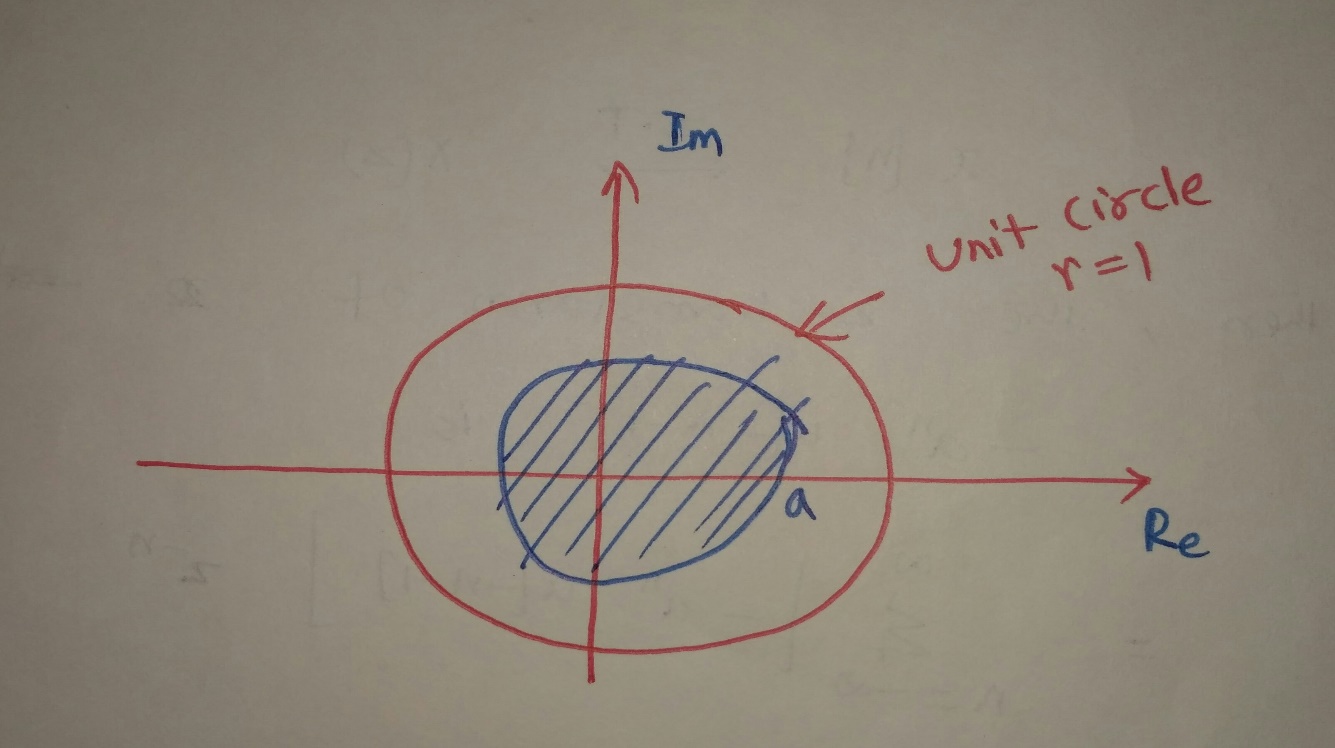 Mallikarjuna Rao |ECE|SREC
Laplace Transform and Z-Transform/ 5 - 
Slide No.44
Z.T
Z.T
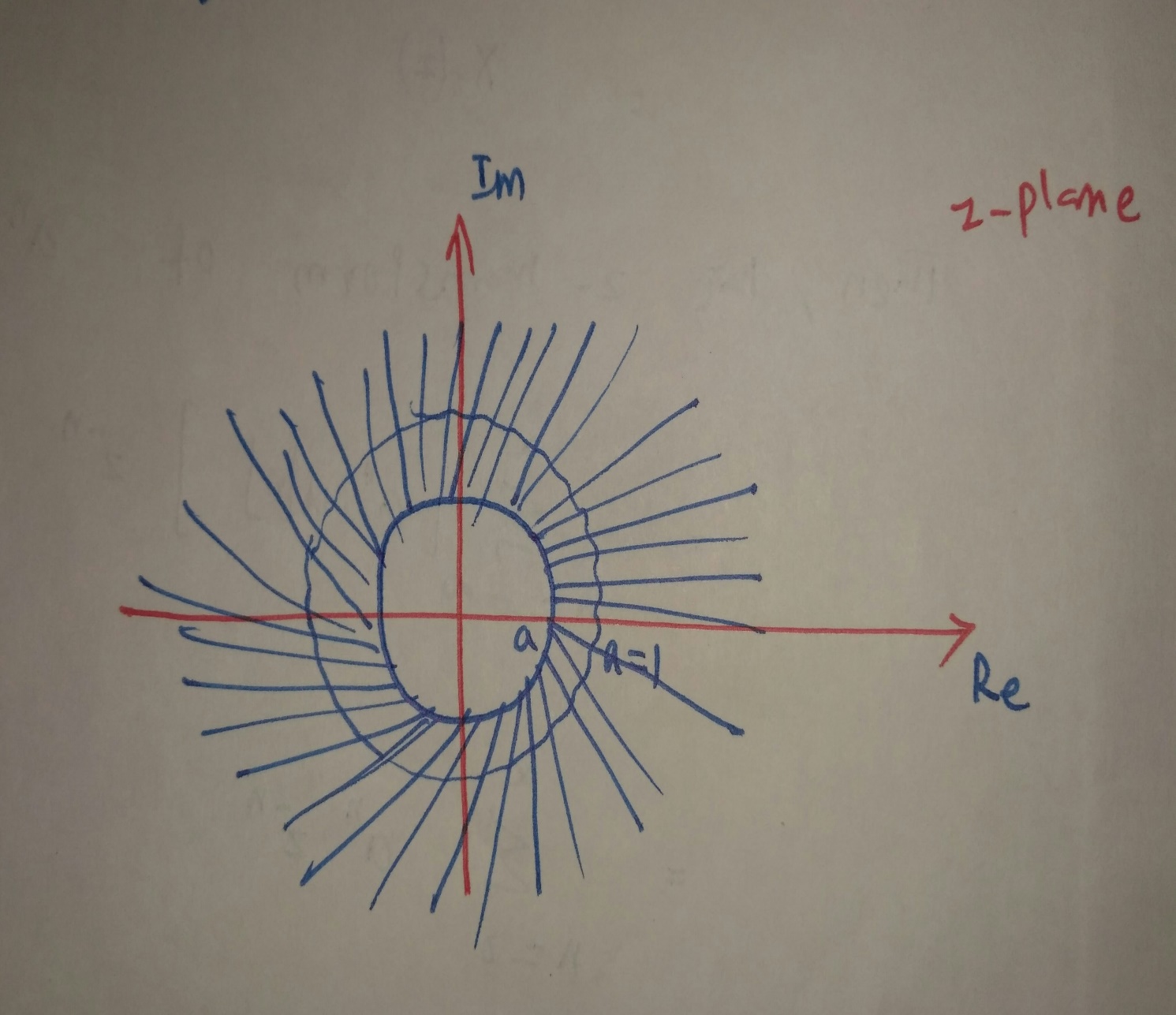 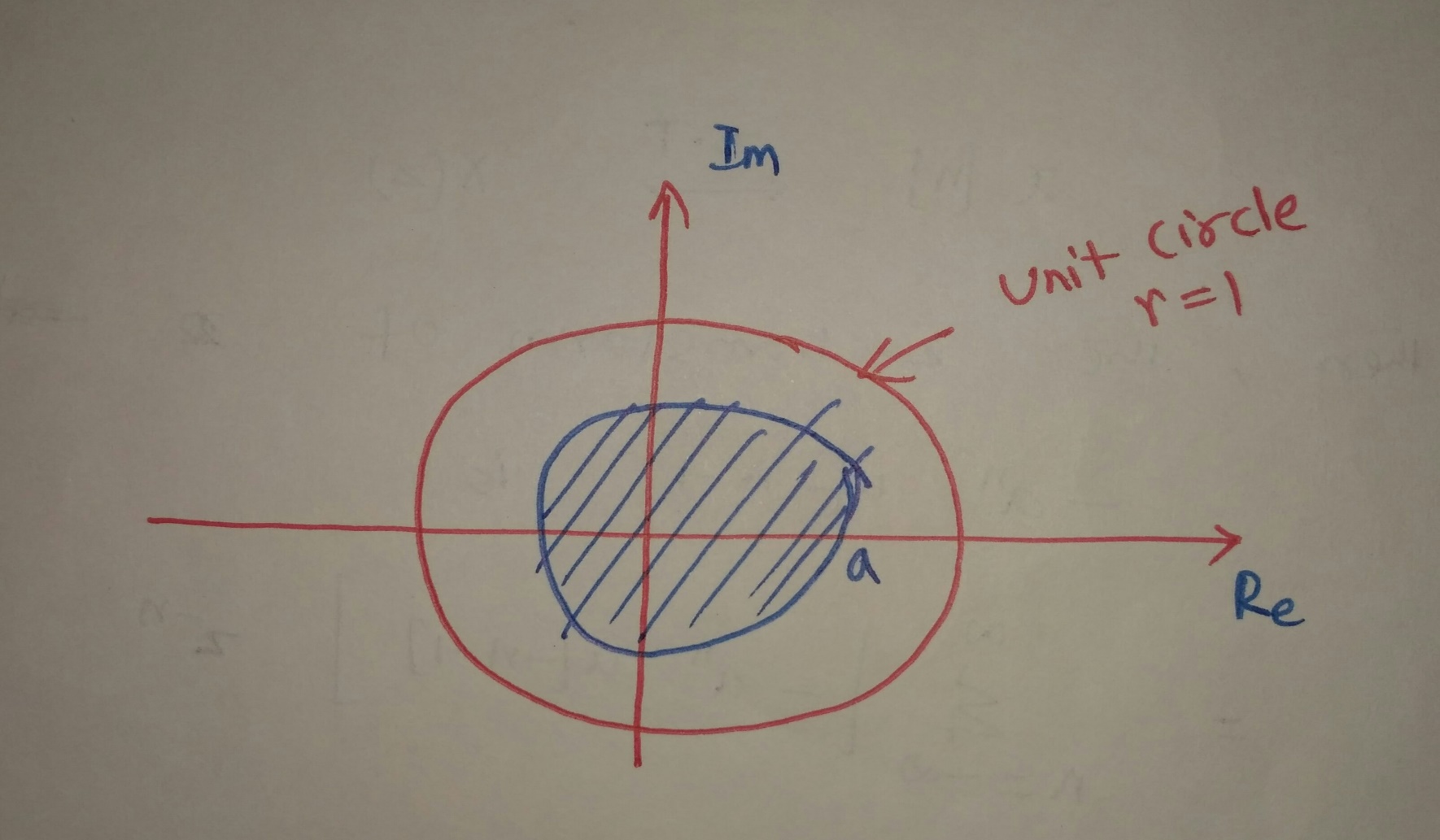 Mallikarjuna Rao |ECE|SREC
Laplace Transform and Z-Transform/ 5 - 
Slide No.44